Rīcības plāns koka izmantošanas būvniecība veicināšanai
Gusts Sproģis, Būvniecības politikas departamenta direktores vietnieks
12.08.2021
Sadarbības memorands par koka izmantošanas būvniecībā veicināšanu
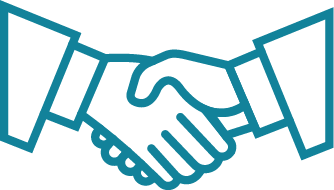 Memoranda mērķis ir sekmēt mērķtiecīgas un efektīvas sadarbības veidošanu starp memoranda parakstītājiem
Memoranda galvenais uzdevums – veicināt koka būvizstrādājumu izmantošanu būvniecībā
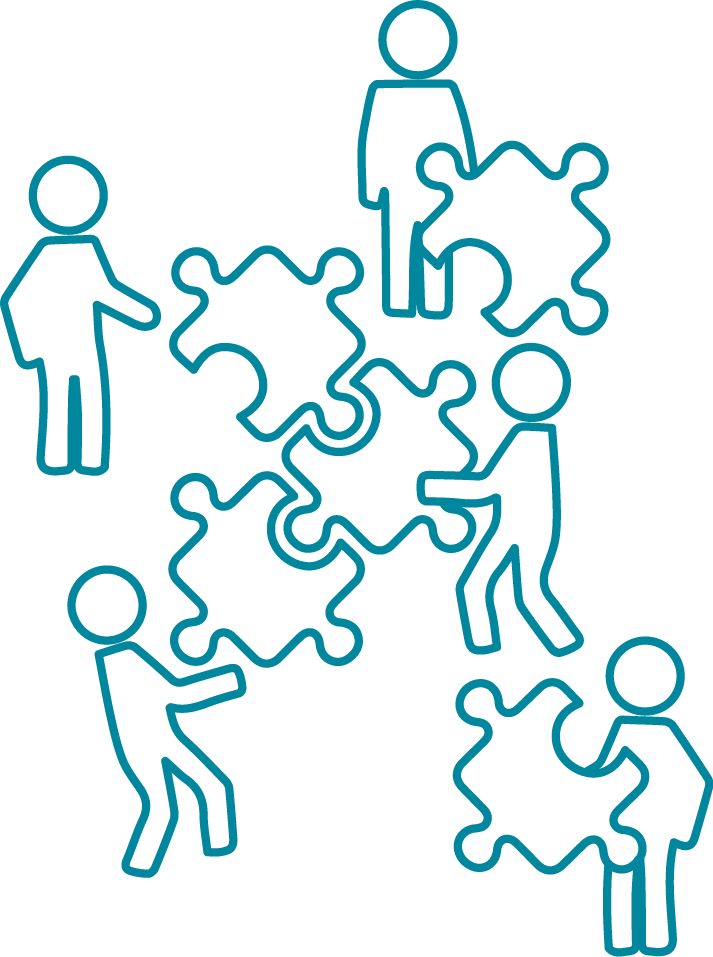 Sadarbības memoranda parakstītāji
Ekonomikas ministrija – EM
Latvijas Būvniecības padome – LBP
Būvniecības valsts kontroles biroja– BVKB
Biedrība „Latvijas pašvaldību savienība” – LPS
Valsts akciju sabiedrība „Valsts nekustamie īpašumi” – VNĪ
Valsts akciju sabiedrība „Latvijas valsts meži” – LVM
Valsts SIA „Latvijas standarts” – LVS
Latvijas Lauksaimniecības universitāte – LLU
Rīgas Tehniskās universitāte – RTU
Latvijas Kokrūpniecības federācija – LKF
Latvijas Koka būvniecības klasteris – LKBK
Nekustamo īpašumu attīstītāju alianse – NĪAA
Rīcības plāna galvenie rīcības virzieni
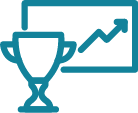 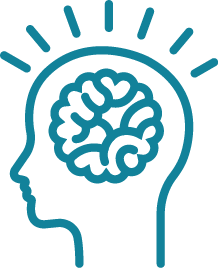 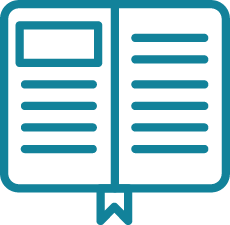 Regulējuma izstrāde un pilnveidošana
Labās prakses demonstrēšana
Nozares un pasūtītāju kompetences un kapacitātes celšana
1. Regulējuma izstrāde un pilnveidošana
2. Nozares un pasūtītāju kompetences un kapacitātes celšana
3. Labās prakses demonstrēšana
Paldies!
Ekonomikas ministrija
Adrese: Brīvības iela 55, Rīga, LV-1519Tālrunis: +371 6 7013 100Fakss: +371 6 7280 882E-pasts: pasts@em.gov.lv
Mājaslapa: www.em.gov.lv
Twitter: @EM_gov_lv, @siltinam
Youtube: http://www.youtube.com/ekonomikasministrija
Facebook: http://www.facebook.com/atbalstsuznemejiem